Обучающее сочинение С 2.1к ГИА-9
Довыдова А.В.,
 учитель русского языка и литературы
высшей квалификационной категории
ГОУ СОШ №1234 г.Москвы
Критерии сочинения С 2.1.
СК1 – 2 балла
	названы 2 разные функции знаков препинания
				СК2 – 2 балла
	на каждую функцию приведен пример из текста
				СК3 – 2 балла
	речевая связность, смысловая цельность и последовательность изложения (логика, абзацы)
				СК4 – 1 балл
	композиционная стройность сочинения
Функции знаков препинания
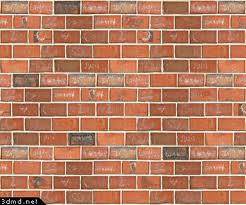 смыслоразличительная
 
или

интонационная
выделения 

или

разделения
(отделения)
Функции знаков препинания
Смыслоразличительная
Помогает понять смысл высказывания  посредством деления текста (предложения) на части
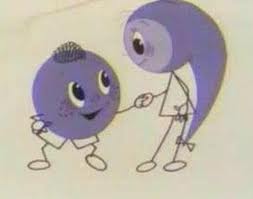 Интонационная
Помогает определить  мелодику  текста,  помогает выразить отношение к событиям , героям, проблеме, соблюдать правильную интонацию, настроение.
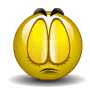 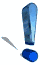 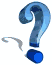 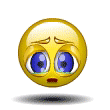 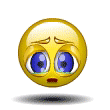 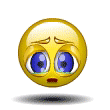 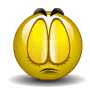 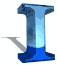 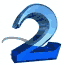 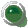 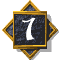 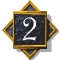 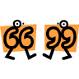 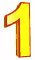 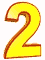 Функции знаков препинания
выделение
отделение
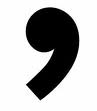 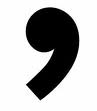 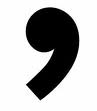 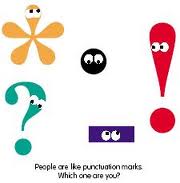 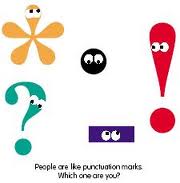 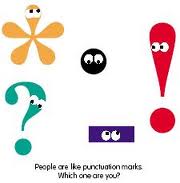 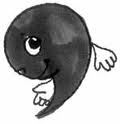 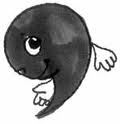 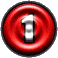 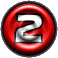 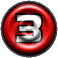 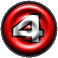 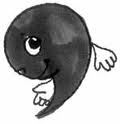 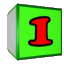 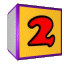 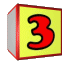 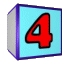 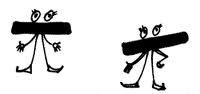 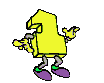 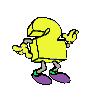 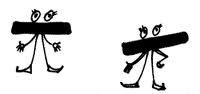 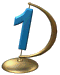 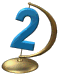 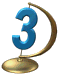 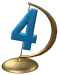 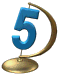 Композиция сочинения
Вступление/заключение
Еще до нашей эры люди понимали, что знаки препинания нужны и важны. В IV веке до н. э. Аристотель писал: «Расставить знаки в творениях Гераклита — (великий) труд, потому что неясно, что к чему относится». 
Необходимость знаков препинания доказывается и тем, что пунктуация носит интернациональный характер: она была изобретена типографами братьями Мануциями в середине 15 века и в основных чертах была принята большинством народов Европы.
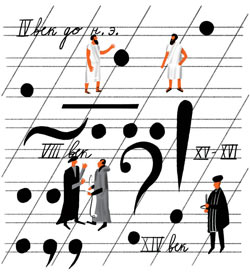 Вступление/заключение
А.П. Чехов говорил, что "знаки препинания служат нотами при чтении". 
"Я понимаю препинания некоторыми будто перегородочками, которые пришедших к ним останавливают", — еще в 1748 году замечал один из современников В.К. Тредиаковского.
Препинание —  буквально означает "задержка" (от церковнославянского «препятствовать, задерживать, сдерживать»). Таким образом, знаки препинания -  сигналы паузы, заминки, остановки перед каким —либо препятствием, возникшим на пути плавного течения речи.
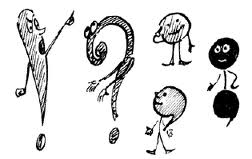 (1)Я читал свою толстую библиотечную книгу очень долго – месяц или
полтора.
(2)Я купался в счастье, в солнце и беззаботности довоенной жизни,
которая уже стала забываться, отодвигаться в даль памяти, словно в
театральные кулисы.
(3)Иногда казалось, что война идёт всегда, что отец целую вечность на
фронте. (4)Не верилось только одному – что это будет бесконечно. (5)Не
было безнадёжности. (6)Надежда и ожидание – единственное, чем жили
люди. (7)Всё, что происходило сейчас, казалось временным. (8)Но
затянувшаяся временность, понятно, требовала хоть коротких прикосновений к постоянству.
(9)Может, я потому так долго и читал книгу о довоенной жизни, что
это было воспоминание о постоянстве? (10)Может, я хотел подольше
задержаться там, на мирной и тихой Волге, представляя героя книжки, моего сверстника, самим собою? (11)Может, эта книжка была маленьким
островком мира в море войны? (12)Не помню.
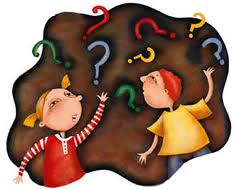 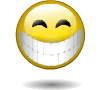 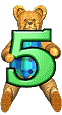 Удачной сдачи экзамена!
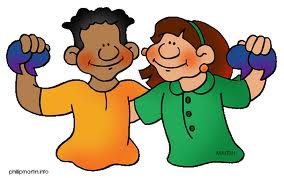 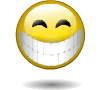